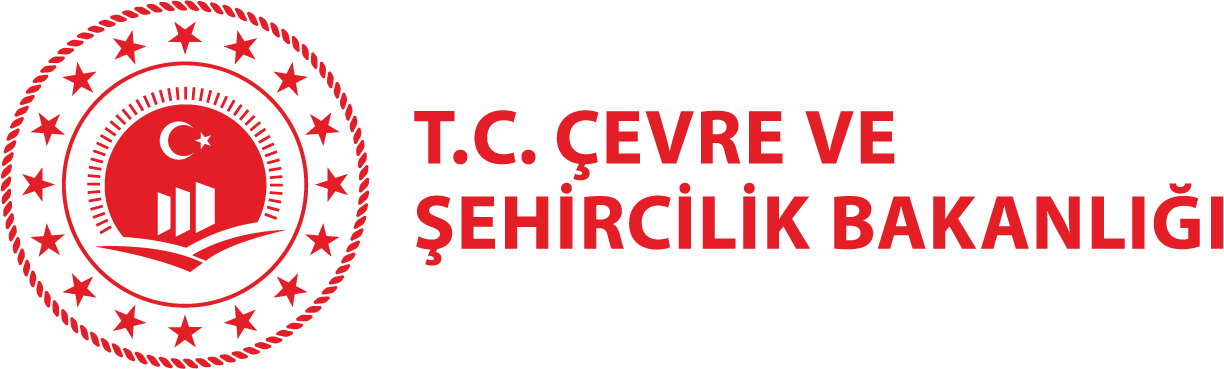 Personel Genel Müdürlüğü
NORM KADRO ÇALIŞMALARI VEBAKANLIK İNSAN KAYNAKLARI DEĞERLENDİRMESİ
Mehmet GÜRLER
Şube Müdürü
NORM KADRONUN BAŞLANGICI
06/11/2000 tarih 2000/1658 sayılı Bakanlar Kurulu Kararı ve bu karar çerçevesinde 11/07/2001 tarih ve 24459 sayılı Resmi Gazete’te yayımlanan 2001/39 sayılı Başbakanlık Genelgesi’nde kamu kurum ve kuruluşlarından norm kadro çalışmalarının belirli bir takvime göre yapılması öngürülmüş ve bu çalışmaların yapılmasında izlenmesi gerekli yol ve yöntemler belirtilmiştir. Norm kadro çalışmaları esnasında izlenmesi gerekli yol ve yöntemler 3 ana başlık altında sıralanmıştır.
NORM KADRONUN BAŞLANGICI
Birincisi:
Kamu kurum ve kuruluşlarının amaçları doğrultusunda, bu amaçlara en etkin ve en verimli şekilde ulaşmalarını sağlayacak teşkilat analizinin yapılması, yapılan bu analiz sonucunda «Teşkilat Şeması» ve «Örgüt Raporu» nun hazırlanması
NORM KADRONUN BAŞLANGICI
İkincisi:
Teşkilat şemasında yer alan tüm pozisyonların istihdam şekillerine göre;
(•Memur • Sözleşmeli personel • Sürekli işçiler)
Görev/iş tanımlarının yapılması ve buna ilişkin «Kadro El Kitabı» nın hazırlanması
NORM KADRONUN BAŞLANGICI
Üçüncüsü:
Teşkilat şemasında yer alan tüm birimlerde yapılan iş ölçümü sonucu elde edilen verilerin ışığı altında istihdam şekillerine göre görev/iş tanımları yapılmış bulunan kadro/pozisyonlardan kaç adet olması gerektiğini gösteren «NORM KADRO/POZİSYON KILAVUZU» nun hazırlanması.
NORM KADRONUN ANLAMI
Norm kadro; kurumun saptanan amacına ulaşabilmesi için, kullandığı teknoloji de göz önünde tutularak amacı doğrultusunda yapması gerekli işlerin iş yüküne göre orada istihdam edilmesi gerekli personel sayısının nitelikleri itibariyle saptanmasıdır.
NORM KADRONUN AMACI
1. Personel ihtiyaç duyulduğu kadar kurumda çalıştırılarak ülke kaynaklarının verimli olarak kullanılması,

2. Görevde yükselme  ve yer değiştirmelerde her zaman şikayet konusu olan torpil ve adam kayırma ile ilgili çeşitli duyumların önlenmesi,
NORM KADRONUN AMACI
3) Bir kuruluş ya da bir birimin öngörülen amacına ulaşması için kullandığı teknoloji de göz önünde tutularak amacı doğrultusunda yapması gerekli işlerin iş yüküne göre orada istihdam edilmesi gerekli personel sayısının nitelikleri itibariyle belirlenmesi,
NORM KADRONUN AMACI
4) Gereksiz istihdamın önlenmesi,

5) İşgücü verimliliğinin arttırılmasıdır.
NORM KADRO SAPTAMANIN SAĞLADIĞI YARARLAR
Kurumun kullandığı teknoloji de göz ününde tutularak;
1) Öngörülen amacına ulaşabilmesi için, gerekli personel sayısı iş ölçümü yönteminden yararlanılarak saptanacağından, fazla personel istihdamı önlenmiş ve buna bağlı olarak emek verimliliği arttırılmış olur.
NORM KADRO SAPTAMANIN SAĞLADIĞI YARARLAR
2) Personelin de nitelikleri belirleneceğinden kurumun vereceği eğitim programlarının ağırlık noktalarının daha isabetli olarak saptanmasına, işe yeni alınacak personelde aranacak niteliklerinin daha iyi belirlenmesine yardımcı olur.
NORM KADRO SAPTAMANIN SAĞLADIĞI YARARLAR
3) Norm kadro görev unvanlarına açıklık getirir ve buna bağlı olarak değişik anlayışları önler.
NORM KADRO SAPTAMANIN SAĞLADIĞI YARARLAR
4) Tarafsız yönetim sağlam temellere oturtulmasında altyapı hizmetlerini görür. Personel giderlerinin gerçeğe en uygun biçimde saptanmasına, çeşitli kararlara ilişkin mali portrenin hesaplanmasına ve bütçenin gerçekçi bir karakter kazanmasına imkan verir.
NORM KADRO SAPTANMASINDA İZLENEN YÖNTEM
Norm kadronun saptanmasında
 
•İş ölçümü (zaman etüdü) yöntemi
•İş örneklemesi  yöntemi

olmak üzere 2 temel yöntem kullanılmaktadır.
NORM KADRO SAPTANMASINDA İZLENEN YÖNTEM
İş Ölçümü Yöntemi:

Nitelikli bir personelin, tanımlanmış bir işi belirlenmiş bir çalışma hızı ile yapabilmesi için gerekli zamanı saptamak amacıyla hazırlanmış tekniklerin uygulanmasıdır.
NORM KADRO SAPTANMASINDA İZLENEN YÖNTEM
İş ölçümü (zaman etüdü) yönteminin aşamaları;

1. İş Analizlerinin Yapılması,

2. İşin Öğelere Ayrılması ve Zamanlaması,

3. Çalışma Hızının (Temponun) Derecelen-dirilmesi ve Normal Zamanın Saptanması,
NORM KADRO SAPTANMASINDA İZLENEN YÖNTEM
4. Eklenecek Payların Belirlenmesi

5. Normal Zamana Payların Eklenmesi Suretiyle Standart Zamanın Saptanması

6. Norm Kadro’nun Saptanması
NORM KADRO SAPTANMASINDA İZLENEN YÖNTEM
Nitelikli Personel;

Elindeki işi saptanmış nitelik, nicelik ve emniyet kurallarına uygun olarak yerine getirebilmek için, gerekli fiziki yeteneğe, eğitime, beceriye ve bilgiye sahip olan kimsedir.
NORM KADRO SAPTANMASINDA İZLENEN YÖNTEM
2) İş örneklemesi yöntemi;

İş örneklemesi, makinelerin ve işçilerin belli bir süre rastgele aralıklarla gözlenmesi yoluyla, istenilen verilerin sağlanmasında kullanılan bir tekniktir.
NORM KADRO SAPTANMASINDA İZLENEN YÖNTEM
İş örneklemesi, basitliği, çabukluğu, az masraflı oluşu ve herkes tarafından kolayca uygulanabilirliği ile dikkati çekmektedir.
NORM KADRO SAPTANMASINDA İZLENEN YÖNTEM
Bu özelliklerinden ötürü işletmeler genellikle zaman kaybının varlığı ve oranı konusunda fikir edinmek, dolayısıyla yöntemin etkinliğini ölçmek ve ileride daha ayrıntılı bir etüde gerek olup olmadığına karar vermek için, önce iş örneklemesine başvurmaktadırlar.
BAKANLIĞIMIZIN PERSONEL DURUMU
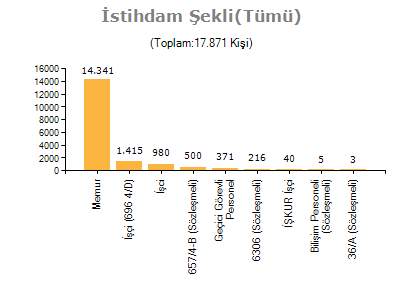 BAKANLIĞIMIZIN PERSONEL DURUMU
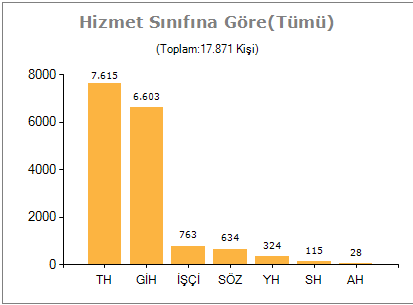 BAKANLIĞIMIZIN PERSONEL DURUMU
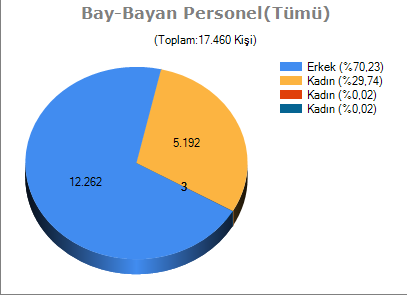 BAKANLIĞIMIZIN PERSONEL DURUMU
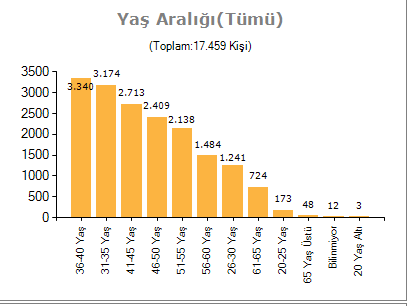 BAKANLIĞIMIZIN PERSONEL DURUMU
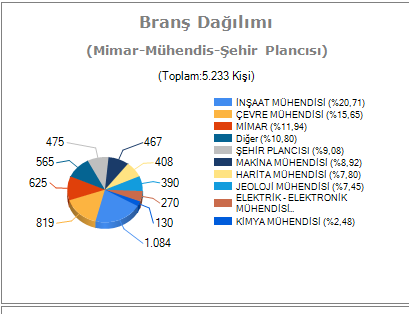 BAKANLIĞIMIZIN PERSONEL DURUMU
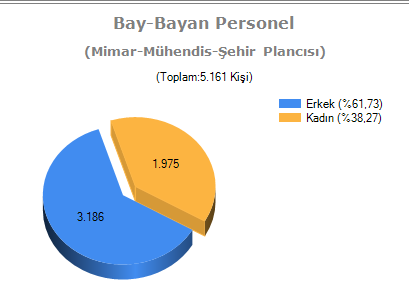 BAKANLIĞIMIZIN PERSONEL DURUMU
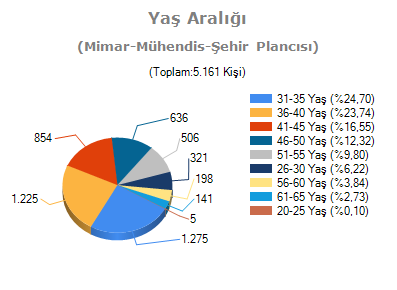 BAKANLIĞIMIZIN PERSONEL DURUMU
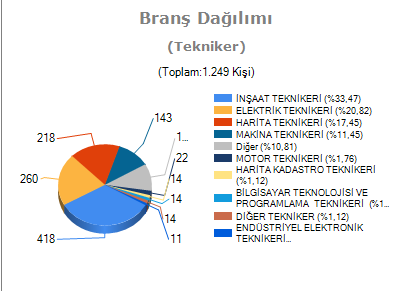 BAKANLIĞIMIZIN PERSONEL DURUMU
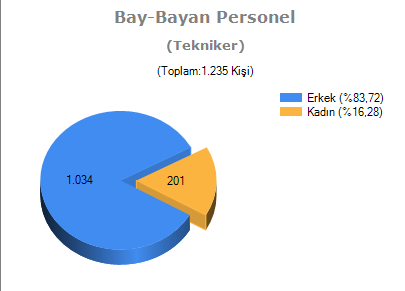 BAKANLIĞIMIZIN PERSONEL DURUMU
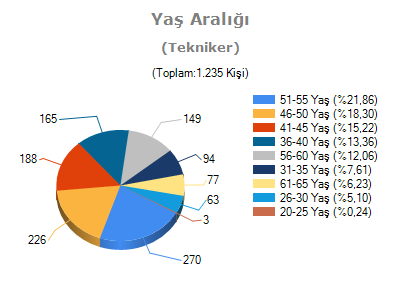 BAKANLIĞIMIZIN PERSONEL DURUMU
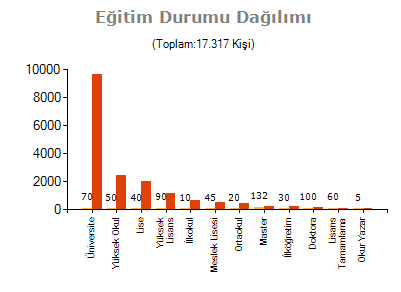 BAKANLIĞIMIZIN PERSONEL DURUMU
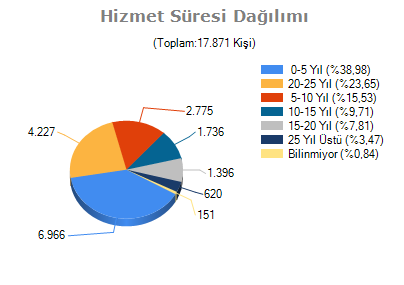 BAKANLIĞIMIZIN PERSONEL DURUMU
Şehir Plancısı			:  5
Elektrik Mühendisi			:  2
Harita Mühendisi			:  1
Jeofizik Mühendisi			: 38
Jeoloji Mühendisi			:  3
BAKANLIĞIMIZIN PERSONEL DURUMU
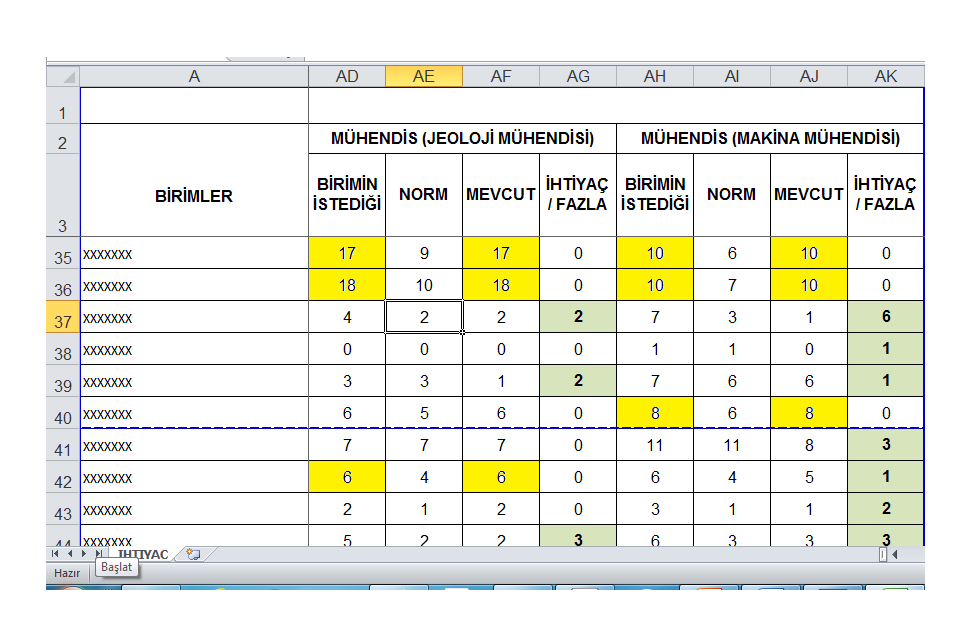 Teşekkür ederİm.